Hinweise zum Urheberrecht
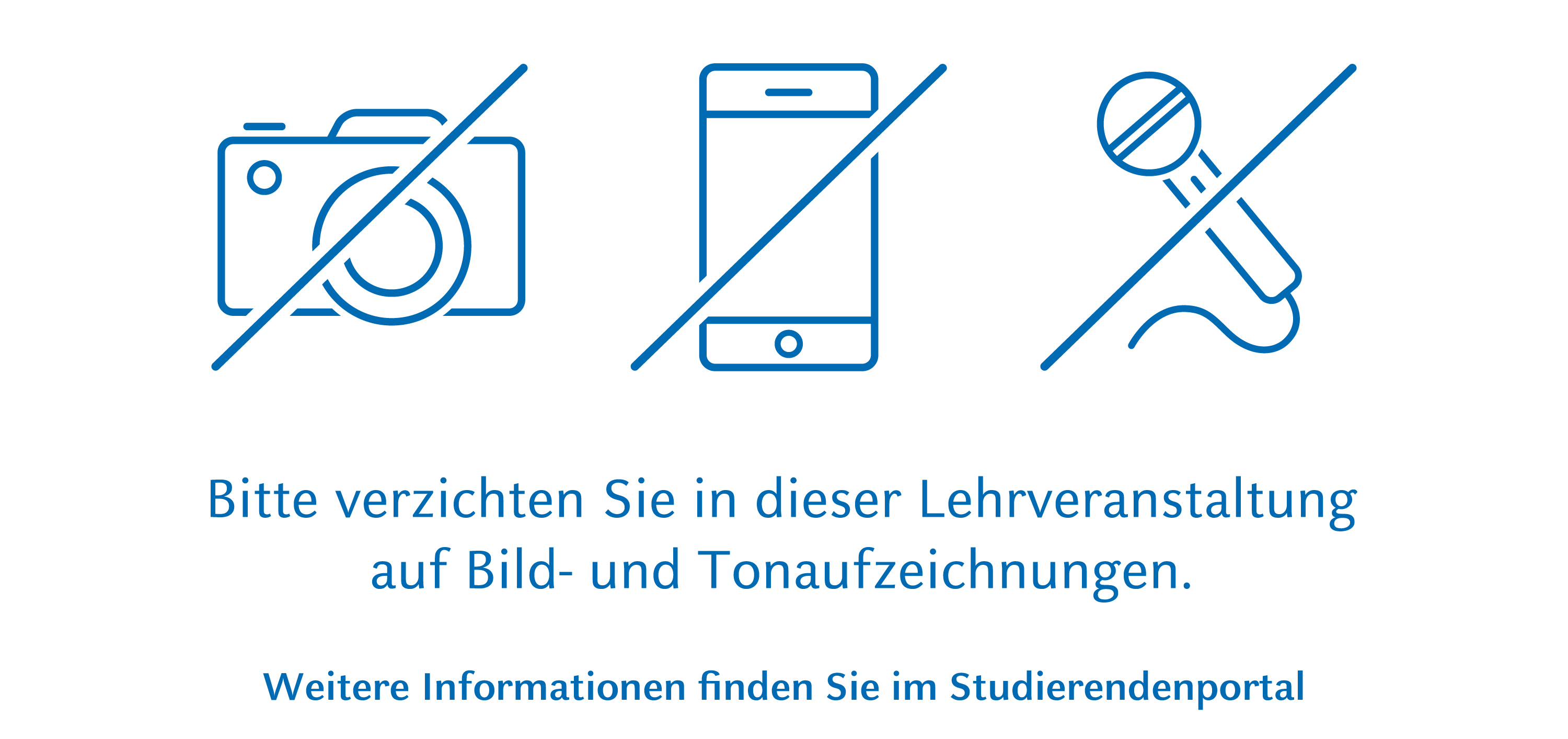 1
Hinweise zum Urheberrecht
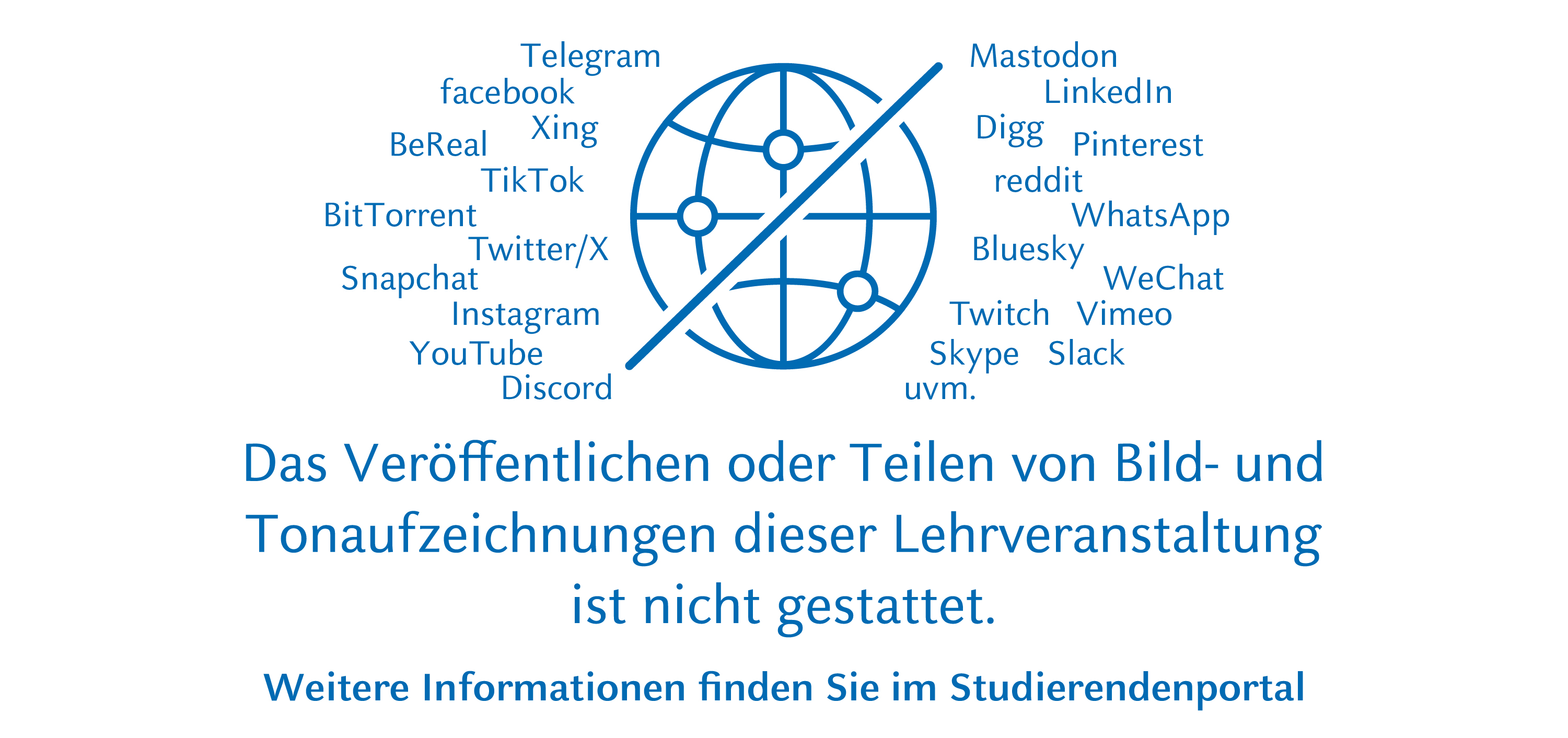 2